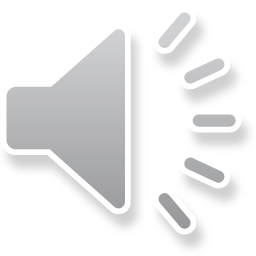 朝陽科技大學休閒事業管理系畢業資格審核注意事項--適用109學年度課程規劃表
中華民國 112 年 11 月 14 日
1
[Speaker Notes: 此範本可作為群組設定中簡報訓練教材的起始檔案。

章節
在投影片上按一下右鍵以新增章節。 章節可協助您組織投影片，或簡化多個作者之間的共同作業。

備忘稿
使用 [備忘稿] 章節記錄交付備忘稿，或提供其他詳細資料給對象。 於簡報期間在 [簡報檢視] 中檢視這些備忘稿。 
請記住字型大小 (對於協助工具、可見度、影片拍攝及線上生產非常重要)

協調的色彩 
請特別注意圖形、圖表及文字方塊。 
考慮出席者將以黑白或 灰階列印。執行測試列印，以確保在進行純黑白及 灰階列印時色彩正確。

圖形、表格和圖表
保持簡單: 如果可能，使用一致而不令人分心的樣式和色彩。
所有圖表和表格都加上標籤。]
◎ 應屆畢業生規定：
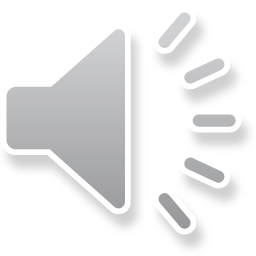 如學業成績優異未修足學期數，但學分已修足欲畢業者，須依學則第54條規定申請提前1學期畢業，審核通過者始得畢業。
    ★ 每年11月中旬申請提前1學期畢業
    ★ 應修科目與學分全部修畢，各學期名次在該系該年級學生數10％以內且操行成績各學期均在80分以上。
四年級每學期修習學分數：9 至25學分
2
校
系
如何順利畢業？
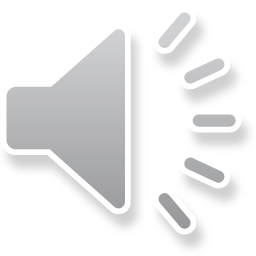 1.大學入門（通識教育中心 ）
2.創造力講座（三創教育與發展中心）
3.勞作教育（服務學習組）
1.修畢 128學分(含校定必修30學分)
2.專業證照 
    1項「A類」及 2項「 B類」證照
3.校內實作
4.校外實習
3
◎ 畢業資格應修學分數：
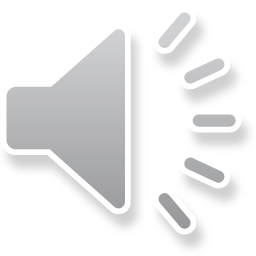 修畢 128 學分
校訂必修
30 學分
專業必修
38 學分
選修
60 學分
提醒
   不及格者，   需重補修。
★重、補修必修科目與修習新舊課程處理方式(系網頁/課程規劃查詢)
1.系訂專業選修 48 學分
主模組必選 (13)、選修 (13)至少26學分
副模組必選學分 (6)
餘系上選修學分 (16)
2.自由選修 12 學分
包含外系學分、課程規劃中未列之本系課程、超修的專業選修或校訂必修及選修學分
提醒
不及格者，需重補修。
4
校訂必修30 學分   均需修習且及格
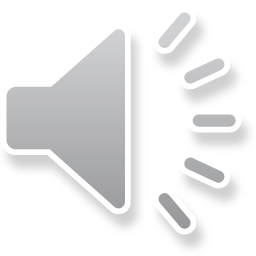 5
專業必修38 學分  均需修習且及格
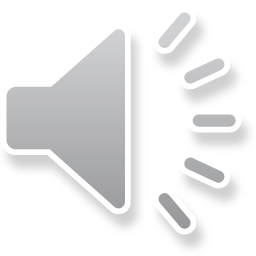 6
專業選修 48學分
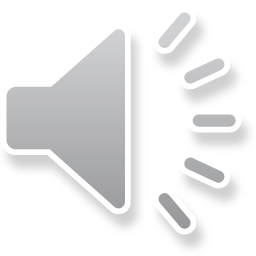 說 明
選課說明
課程分
[綠色旅遊]
[運動休閒]
[餐旅管理]
 三模組
主修模組26學分(含必選課程)
副修模組必選課程
● 各模組必選課程，請參閱課程規劃表
● 模組必選課程，不及格者，不需重補修。
1.「必選」係指開課當學期一定要修習之「選修」課程，選修課如該科不及格，不需進行重補修。
2.主修模組必選課程，列屬主修模組選修規定之26學分內，如不及格者，需另外修習主修模組之其他選修課程，以補足所缺之學分數。
7
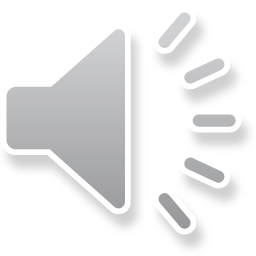 ◎ 主模組必選課程
◎ 副模組必選課程
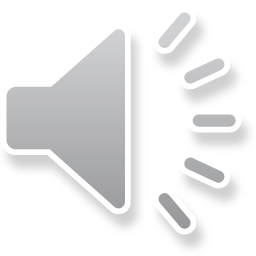 畢業門檻
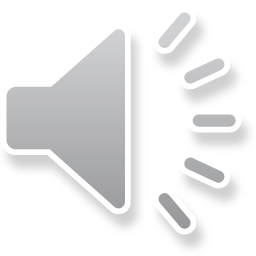 學生因故無法順利通過本系畢業證照門檻，可以書面申請替代方案：
需檢附 1 項 A 類證照未考取證明，始得以 2 項 B 類或 4 項 C 類證照替代。
需檢附 1 項 B 類證照未考取證明，始得以 2 項 C 類證照替代。
10
專業證照檢定：
   1項「A類」及 2項「 B類」證照
－線上審查：
學生資訊系統畢業證照門檻
－審查期間：112年10月~113年1月12日
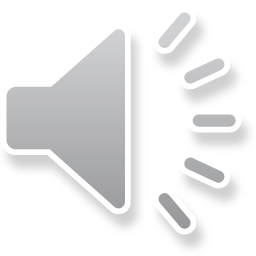 專業證照
證照要求與證照資訊，請參閱
本系網頁／證照專區/109-110學年度起入學大學部四年制學生適用-各類證照點數畢業門檻相關資訊
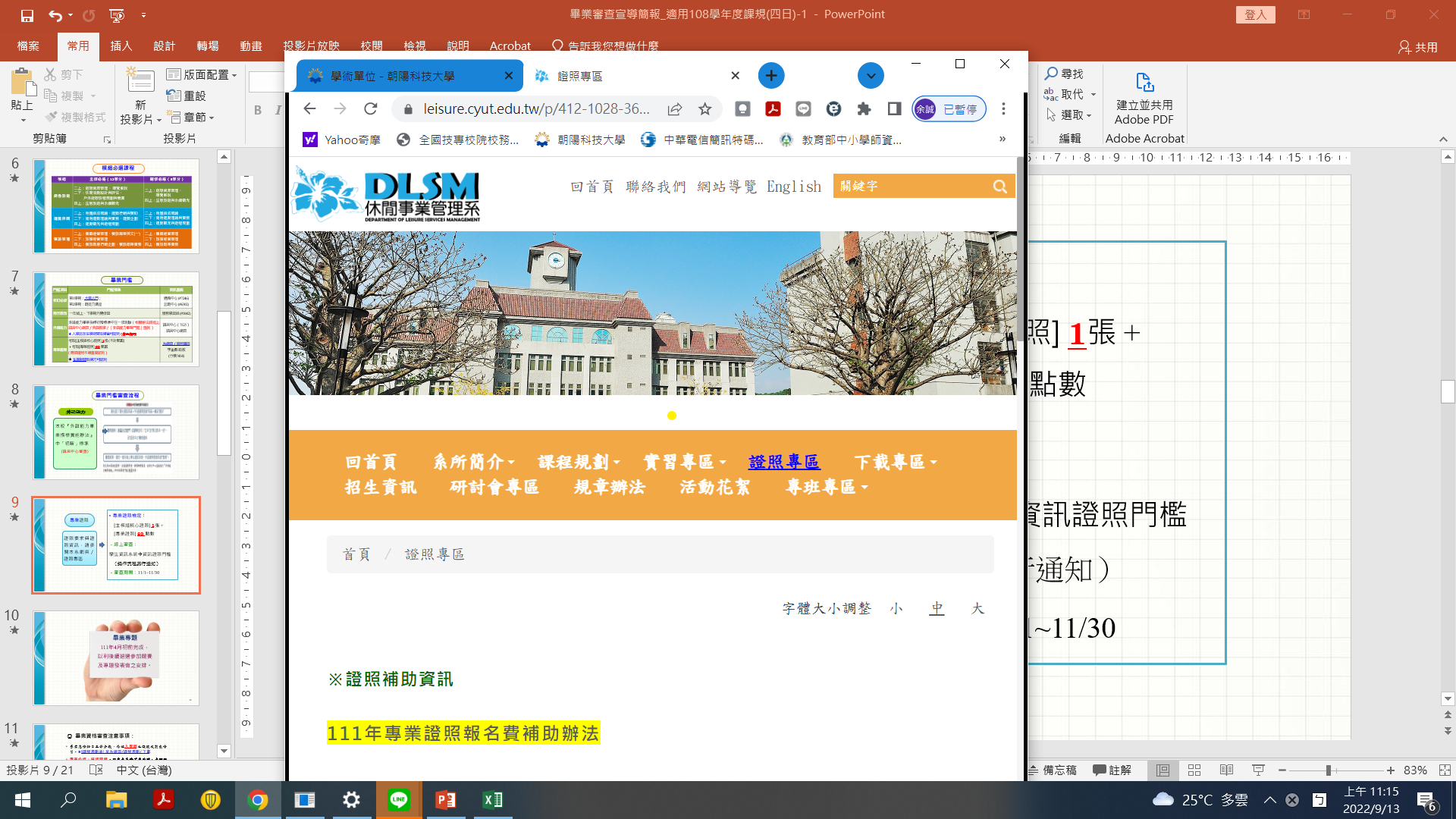 11
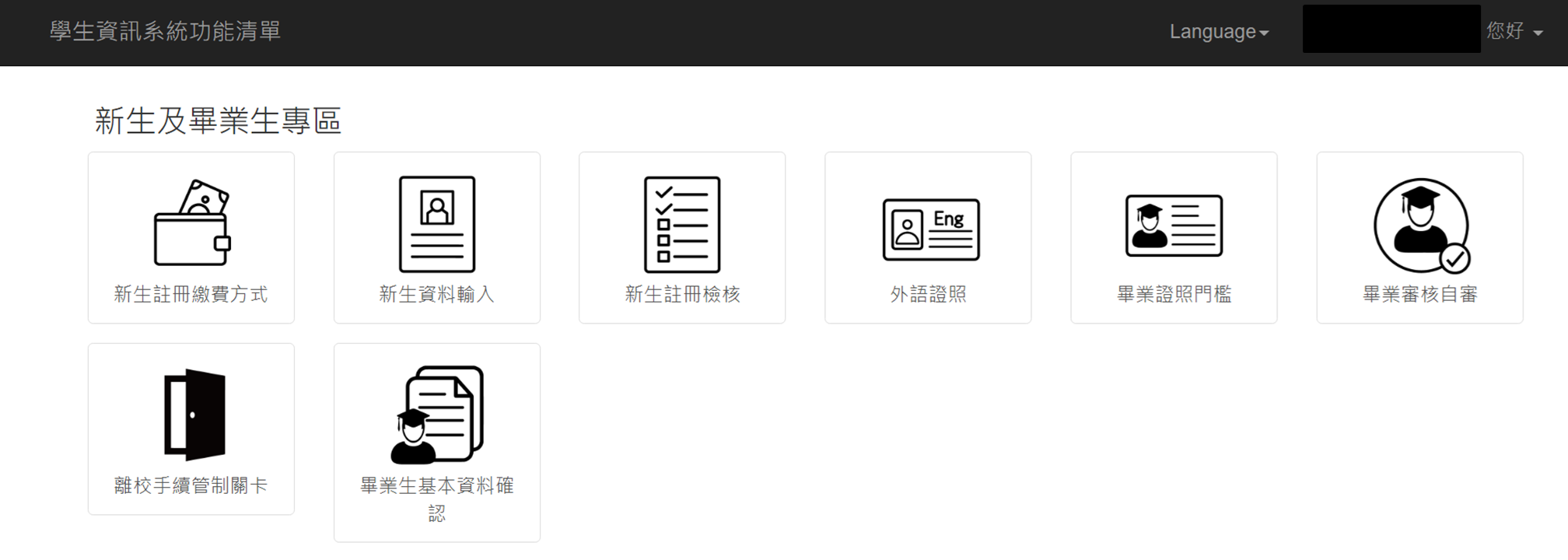 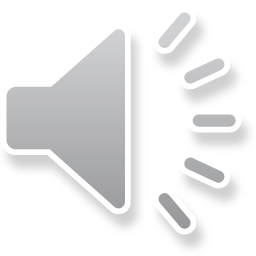 進入    學生資訊系統    新生及畢業生專區
點選畢業證照門檻即可查詢各項證照門檻
審核結果是否通過
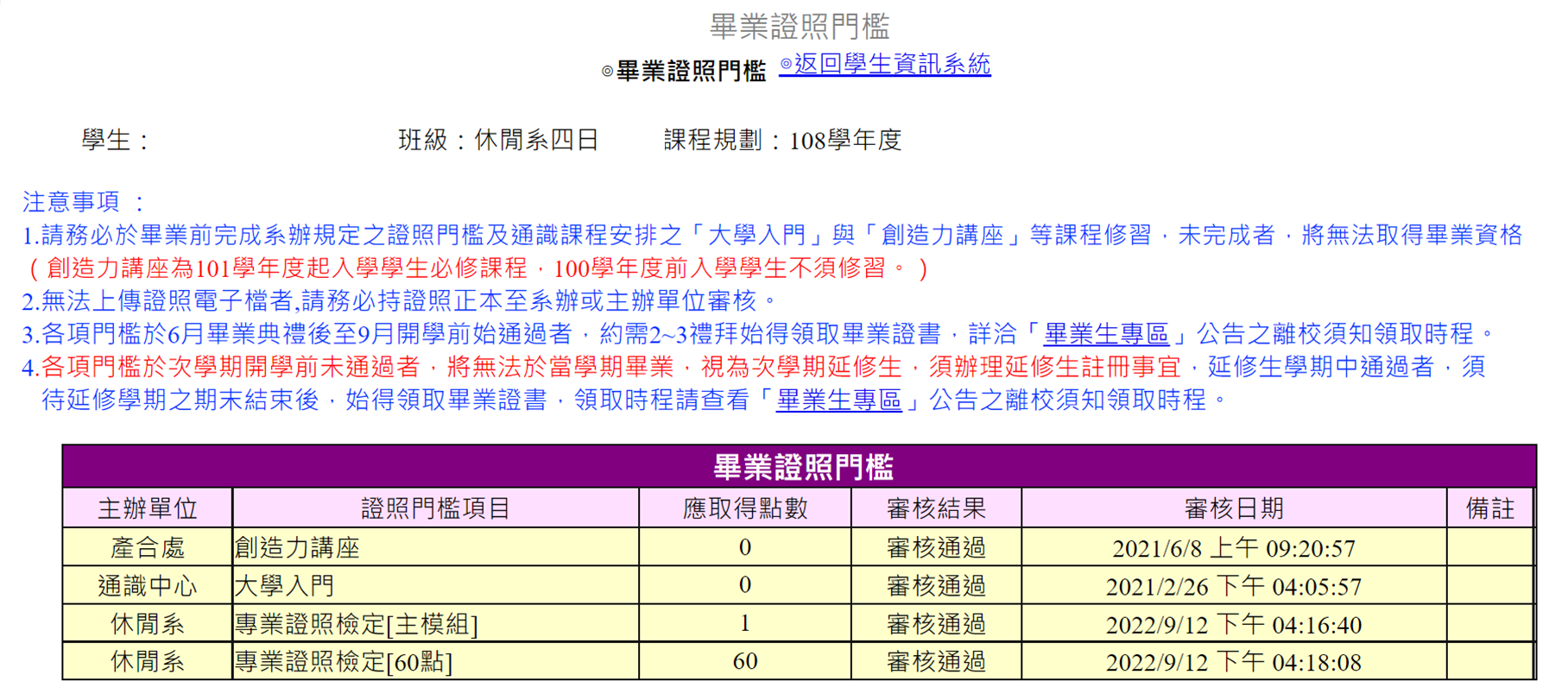 12
12
◎ 畢業資格審查注意事項：
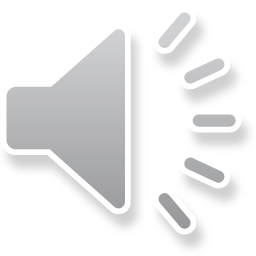 畢業應修科目及學分數，係依入學時之課程規劃表修習。★[課程規劃表] 至系網頁/課程規劃/ 下載  
專業必修、選修課程，以在本系修習為原則。本班級開授之必修、必選課程，應隨班修讀。因課程異動等因素，經系主任同意，始得修習系上規定之相近課程替代。
非學年度課程，重複修習已及格之科目（含科目名稱相同，學分數不同之科目），其學分及成績均不予重複採計。    
請至【學生資訊系統＼畢業審核自審】自我審核各應修類別是否有漏修。
13
◎ 畢業資格審查注意事項：
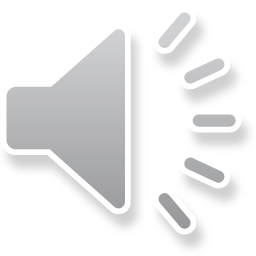 校訂必修及專業必修，若為重補修課會對應至【自由選修】頁籤，請先與通識中心老師或系辦助教確認後，再於【自審異動】註記即可。
自審異動後，須經系助教確認並審核通過後，才會對應至正確的位置  [系辦預計明年3月初進行初審]。
14
◎ 畢業資格審查注意事項：
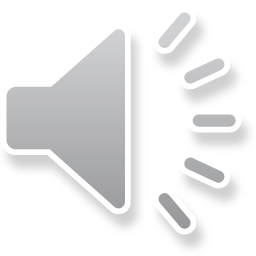 大學入門、創造力講座及畢業門檻，可至【學生資訊系統＼畢業證照門檻】 查詢是否通過。
專業證照畢業門檻，於應屆畢業之次學期開學前未取得者，須完成次學期之註冊繳費程序（若於下學年度9月開學前仍未通過者，視為延修生，須於開學後第1個禮拜完成註冊繳費）。
次學期取得證照並經審查通過者，得於次學期之期末始得領取畢業證書（即1月畢業2月領證書）
15
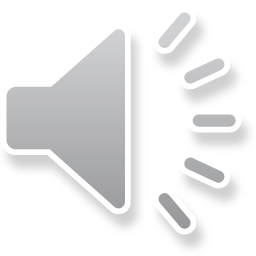 ◎ 畢業資格審查注意事項：
請班代於大四下學期開學時至系辦公室（T2-619.1）領取「畢業調查表」。
請同學上網自審，於【◎自我審查】頁籤確認是否能如期畢業，並於「畢業調查表」勾選是否畢業及簽名。
「畢業調查表」請依表件期限內完成簽章並送系辦公室賡續辦理審查作業。
詳細規定依註冊組公告應屆畢業生畢業資格審查流程及時程。
16
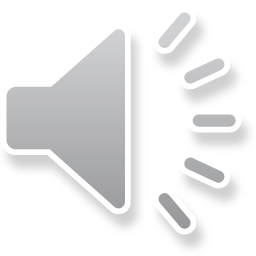 是否仍有問題？．請上網查看【畢業生專區】資訊.  『各系畢業資格審核注意事項』  或至系辦公室洽詢詹雯婷助教(分機7458)
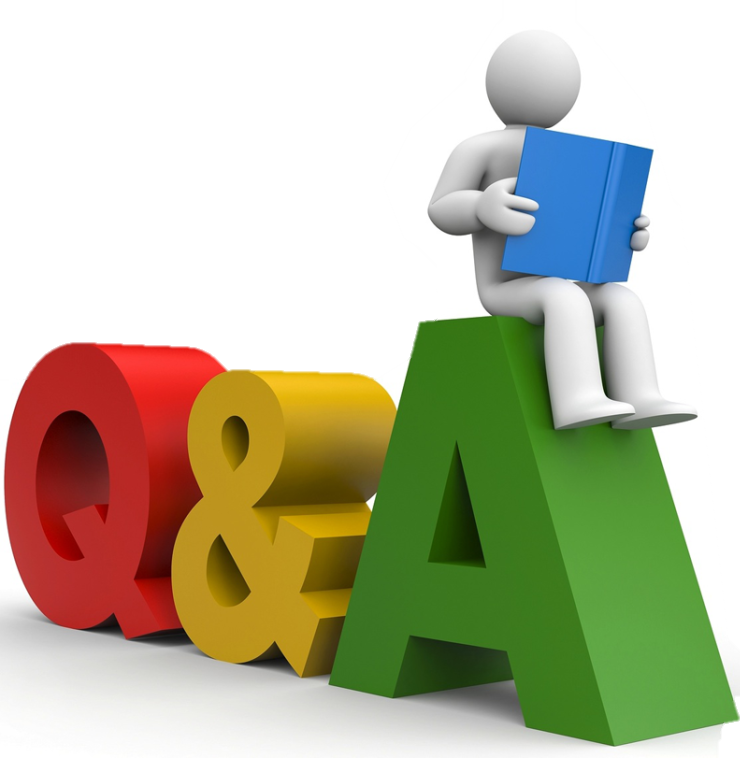 17
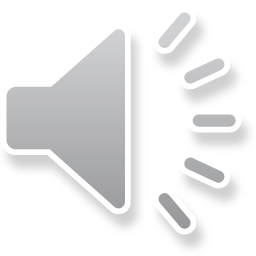 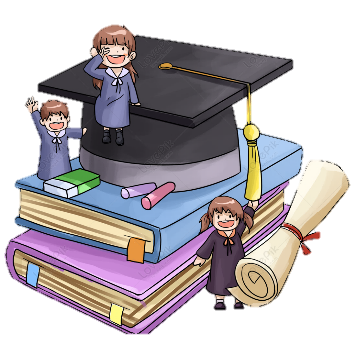 簡報完畢 敬請指教